Year 4 – Spring Block 1 – Apostrophes – Using Apostrophes for Plural Possession

About This Resource:

This PowerPoint has been designed to support your teaching of this small step. It includes a starter activity and an example of each question from the Varied Fluency and Application and Reasoning resources also provided in this pack. You can choose to work through all examples provided or a selection of them depending on the needs of your class.


National Curriculum Objectives:

English Year 4: (4G5.8) Indicating possession by using the possessive apostrophe with plural nouns
English Year 4: (4G5.8) The grammatical difference between plural and possessive –s
English Year 4: (4G5.8) Apostrophes to mark plural possession [for example, the girl’s name, the girls’ names]


More resources from our Grammar, Punctuation and Spelling scheme of work.


Did you like this resource? Don’t forget to review it on our website.
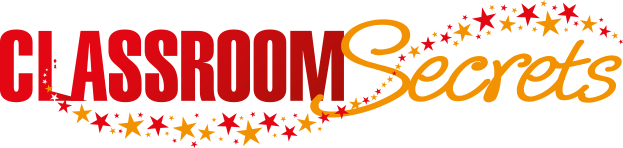 © Classroom Secrets Limited 2018
Year 4 – Spring Block 1 – Apostrophes – Using Apostrophes for Plural Possession

Notes and Guidance:

In the previous step, children learned to recognise apostrophes for possession, such as Max’s toy, which indicates that the toy belongs to Max. The apostrophe is required to make the proper noun possessive. 
In this step, children will learn to use apostrophes for plural possession. If the plural noun is regular and ends in -s, the possession is shown by using the apostrophe after the s. For example, ‘the girls’ shoes’, where girls is the plural form of the noun. 
For irregular plurals which do not end in -s, the apostrophe is added first, followed by an s. For example, ‘the children’s voices’


Focused Questions

Has the apostrophe been used accurately?
Should the apostrophe be before or after the -s in this word?
Insert an apostrophe in the correct place in this sentence.
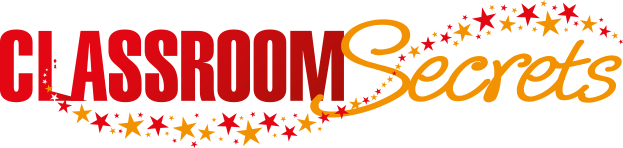 © Classroom Secrets Limited 2018
Year 4 – Spring Block 1 – Apostrophes


Step 2: Using Apostrophes for Plural Possession
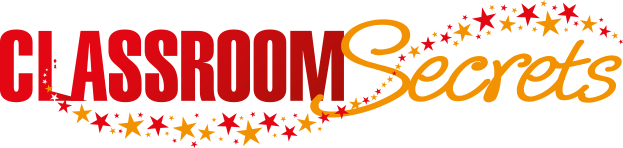 © Classroom Secrets Limited 2018
Introduction

Insert an apostrophe in the correct place in the second and third sentences.

1) Singular – The girl’s shoes were brown.



2) Regular plural – The girls shoes were a variety of colours.



3) Irregular plural – The childrens singing voices sounded clear and sweet.
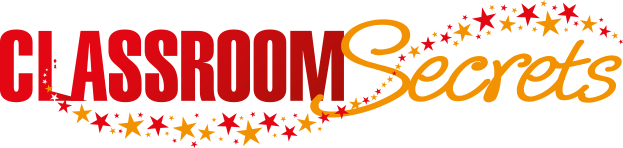 © Classroom Secrets Limited 2018
Introduction

Insert an apostrophe in the correct place in the second and third sentences.

1) Singular – The girl’s shoes were brown.



2) Regular plural – The girls’ shoes were a variety of colours.



3) Irregular plural – The children’s singing voices sounded clear and sweet.
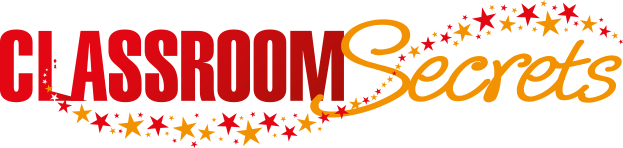 © Classroom Secrets Limited 2018
Varied Fluency 1

True or false? The apostrophe has been used correctly in the sentence below.


Our many rabbit’s hutches are taking up too much room in our garden.
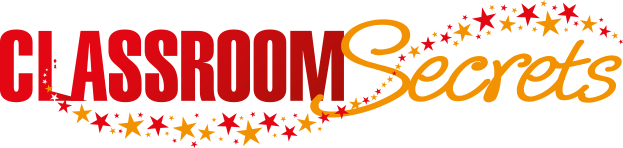 © Classroom Secrets Limited 2018
Varied Fluency 1

True or false? The apostrophe has been used correctly in the sentence below.


Our many rabbit’s hutches are taking up too much room in our garden.

False, it should be rabbits’.
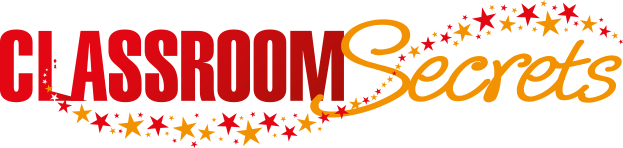 © Classroom Secrets Limited 2018
Varied Fluency 2

Choose the correct use of the apostrophe to complete the sentence below.


Our  __________________   cages are dirty and need to be cleaned out.
budgie’s
budgies’
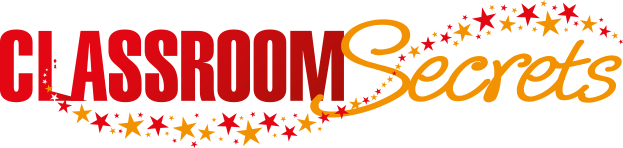 © Classroom Secrets Limited 2018
Varied Fluency 2

Choose the correct use of the apostrophe to complete the sentence below.


Our  __________________   cages are dirty and need to be cleaned out.
budgies’
budgie’s
budgies’
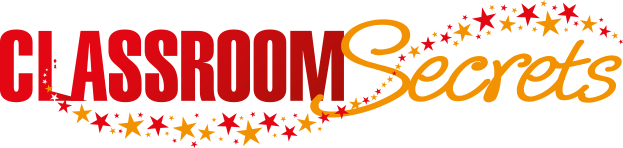 © Classroom Secrets Limited 2018
Varied Fluency 3

Insert an apostrophe in the sentence below.


The dogs collars all look the same, so I find it difficult to tell them apart.
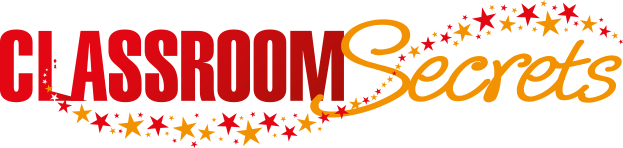 © Classroom Secrets Limited 2018
Varied Fluency 3

Insert an apostrophe in the sentence below.


The dogs collars all look the same, so I find it difficult to tell them apart.

The dogs’ collars all look the same, so I find it difficult to tell them apart.
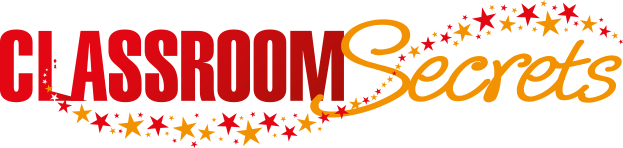 © Classroom Secrets Limited 2018
Varied Fluency 4

Complete the sentence below using the plural of ‘man’ and an apostrophe.


My watch was stolen from the__________________   changing room.
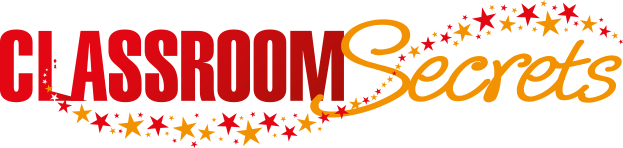 © Classroom Secrets Limited 2018
Varied Fluency 4

Complete the sentence below using the plural of ‘man’ and an apostrophe.


My watch was stolen from the__________________   changing room.
men’s
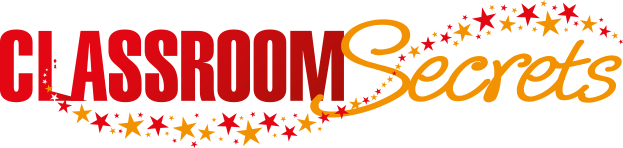 © Classroom Secrets Limited 2018
Reasoning 1

Ellie thinks she has used the apostrophe correctly in the sentence below.


The peoples’ opinions were being ignored.



Do you agree? Explain your answer.
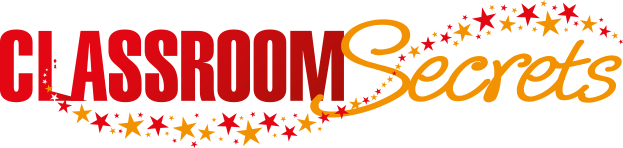 © Classroom Secrets Limited 2018
Reasoning 1

Ellie thinks she has used the apostrophe correctly in the sentence below.


The peoples’ opinions were being ignored.



Do you agree? Explain your answer.

No, because …
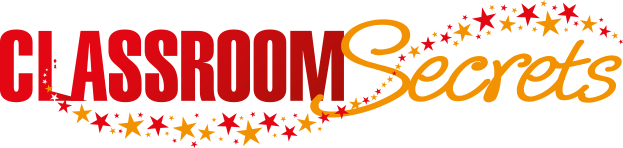 © Classroom Secrets Limited 2018
Reasoning 1

Ellie thinks she has used the apostrophe correctly in the sentence below.


The peoples’ opinions were being ignored.



Do you agree? Explain your answer.

No, because it should be people’s. The plural doesn’t end in s, so an apostrophe is added, followed by an s.
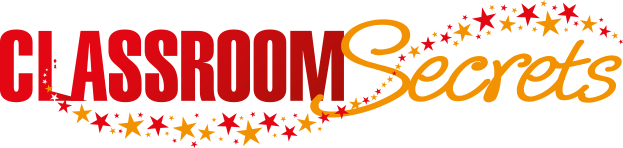 © Classroom Secrets Limited 2018
Application 1

Change the noun below to the plural form with an apostrophe to show possession.


Child


The books neatly stacked on the shelf were the  _______________________  .
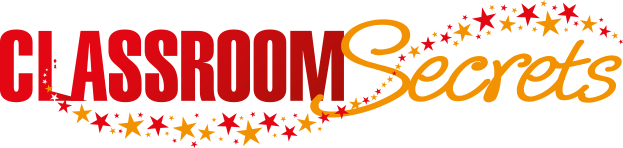 © Classroom Secrets Limited 2018
Application 1

Change the noun below to the plural form with an apostrophe to show possession.


Child


The books neatly stacked on the shelf were the  _______________________  .
children’s
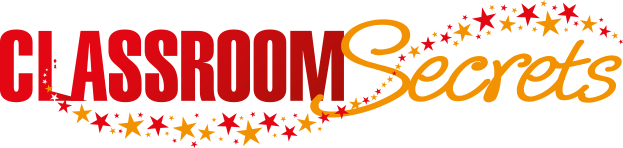 © Classroom Secrets Limited 2018
Application 2

Use the word bank below to write a sentence using an apostrophe to show plural possession.
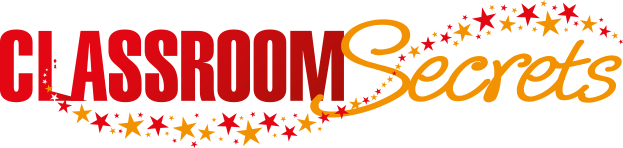 © Classroom Secrets Limited 2018
Application 2

Use the word bank below to write a sentence using an apostrophe to show plural possession.








The women’s bags were snatched away.
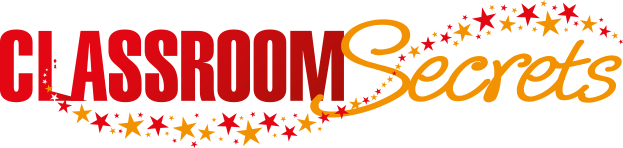 © Classroom Secrets Limited 2018